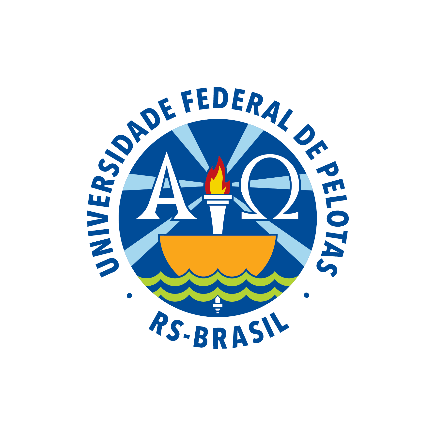 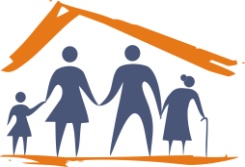 UNIVERSIDADE ABERTA DO SUSUNIVERSIDADE FEDERAL DE PELOTASEspecialização em Saúde da FamíliaModalidade a DistânciaTurma 8    Melhoria da Atenção à Saúde dos usuários com Hipertensão Arterial Sistêmica e/ou Diabetes Mellitus na UBS Cid Santana, Mazagão/AP Especializanda: Dayamí Llanes Pulido
Orientadora: Pâmela Ferreira Todendi
Pelotas, 2015
Introdução
No Brasil, o DM junto com a HAS, é responsável pela primeira causa de mortalidade e de hospitalizações, de amputações de membros inferiores e representa ainda 62,1% dos diagnósticos primários em pacientes com insuficiência renais crônicas submetidos à diálise (BRASIL, 2013).
Introdução
Este trabalho é importante para nossa unidade, pois estas doenças possuem alta prevalência no Brasil, sendo cerca de 17 milhões de portadores de hipertensão arterial, 35% da população de 40 anos ou mais.  O Diabetes Mellitus configura-se hoje como uma epidemia mundial, traduzindo-se em grande desafio para os sistemas de saúde de todo o mundo (BRASIL, 2013).
Introdução
Caracterização  do   município
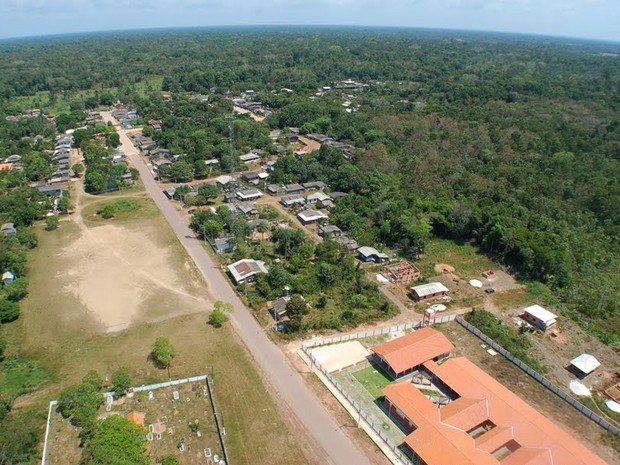 Mazagão possui um total de 18.739 habitantes (IBGE, 2012) e situa-se no Estado do Amapá.
 30 UBS todas com equipe de saúde da família (ESF);
Temos NASF e CEO.
Introdução
Caracterização  da UBS
A equipe: 1 médico, 1 enfermeira, 1 dentista, 1 técnico de enfermagem e 3 ACS. 
Estrutura física: 1 sala de consulta médica,  1   sala de enfermaria , 1   sala de curativos, 1   sala de odontologia, 1   sala de eletrocardiograma, 1  sala para as consultas do NASF (psicologia, assistência social e nutrição), 1 sala de reuniões, 1 cozinha, 1   sala para triagem, 1   sala de recepção e arquivo dos prontuários, 1   sala de vacinação, 1   sala para fazer as teste rápido do HIV, VDRL, Hepatite B, dois banheiros.
É caracterizada como ESF e atende área urbana, rural e ribeirinha.
Introdução
Situação  da    ação    programática   antes  da    intervenção
Têm-se 73% de usuários HAS cadastrados e 47% de usuários DM cadastrados antes da intervenção segundo o CAP.
Além da baixa cobertura desta ação programática, é observado vários problemas com os indicadores de qualidade, como monitoramento, registros, exames clínicos, entre outras ações.
Objetivo geral
Melhorar a Atenção à Saúde dos usuários com Hipertensão Arterial Sistêmica e/ou Diabetes Mellitus na UBS Cid Santana do município de Mazagão/AP.
Objetivos específicos
1- Ampliar a cobertura dos usuários com hipertensão e/ou diabetes. 
2- Melhorar a qualidade da atenção dos usuários com hipertensão e/ou diabetes.
3- Melhorar a adesão dos usuários com hipertensão e/ou diabetes ao programa.
4- Melhorar o registro das informações.
5- Mapear usuários com diabetes e/ou hipertensão de risco para doença cardiovascular.
6- Promover a saúde dos usuários com hipertensão e/ou diabetes.
Metodologia
Desenvolvido em 16 semanas.
Atingir uma população alvo estimativa de 644 HAS e 184 DM.
Meta de cobertura: atingir 80% de cobertura para usuários HAS e DM.
Metas de Qualidade: atingir 100% das metas propostas.
 Seguiu-se o protocolo de HAS e DM do Ministério da Saúde, 2013.
Realizou-se atendimento individual na UBS e visita domiciliar.
Qualificação e treinamento da Equipe.
Metodologia
As ações foram desenvolvidas nos seguintes eixos:
Monitoramento e avaliação;
Organização e gestão do serviço;
Engajamento público;
Qualificação da prática clínica.
Metodologia
Utilizou-se ficha espelho e planilha de coleta de dados fornecidas pelo curso.
População alvo foram todos os usuários HAS e/ou DM residentes na área de abrangência da UBS.
Resultados
Objetivo 1: Ampliar a cobertura a hipertensos e/ou diabéticos.
Meta 1.1 Cadastrar 80% dos hipertensos da área de abrangência no Programa de Atenção à Hipertensão Arterial e à Diabetes Mellitus da unidade de saúde.
Meta 1.2 Cadastrar 80% dos diabéticos da área de abrangência no Programa de Atenção à Hipertensão Arterial e à Diabetes Mellitus da unidade de saúde.
Objetivo 1: Ampliar a cobertura a hipertensos e/ou diabéticos.
80% = 515 usuários
79,9% = 147 usuários
Figura 1.  Cobertura do Programa de Atenção ao hipertenso na UBS Cid Santana, Mazagão, AP. Fonte: Planilha de Coleta de Dados UNASUS/UFPel, 2015.
Figura 2. Cobertura do programa de atenção ao diabético na UBS Cid Santana, Mazagão, AP. Fonte: Planilha de Coleta de Dados UNASUS/UFPel, 2015.
Resultados
Objetivo 2: Melhorar a qualidade da atenção a hipertensos e/ou diabéticos.
Meta 2.1. Realizar exame clínico apropriado em 100% dos hipertensos.
Meta 2.2. Realizar exame clínico apropriado em 100% dos diabéticos.
Meta 2.3. Garantir a 100% dos hipertensos a realização de exames complementares em dia de acordo com o protocolo.   
Meta 2.4. Garantir a 100% dos diabéticos a realização de exames complementares em dia de acordo com o protocolo.
Resultados
Objetivo 2: Melhorar a qualidade da atenção a hipertensos e/ou diabéticos.
Meta 2.5. Priorizar a prescrição de medicamentos da farmácia popular para 100% dos hipertensos cadastrados na unidade de saúde.
Meta 2.6. Priorizar a prescrição de medicamentos da farmácia popular para 100% dos diabéticos cadastrados na unidade de saúde.
Meta 2.7. Realizar avaliação da necessidade de atendimento odontológico em 100% dos hipertensos.
Meta 2.8. Realizar avaliação da necessidade de atendimento odontológico em 100% dos diabéticos.
Objetivo 2: Melhorar a qualidade da atenção a hipertensos e/ou diabéticos.
100% = 515 usuários
100% = 147 usuários
Figura 4. Proporção de diabéticos com o exame clínico em dia de acordo com o protocolo na UBS Cid Santana, Mazagão, AP.  Fonte: Planilha de Coleta de Dados UNASUS/UFPel, 2015.
Figura 3. Proporção de hipertensos com o exame clínico em dia de acordo com o protocolo na UBS Cid Santana, Mazagão, AP. Fonte: Planilha de Coleta de Dados UNASUS/UFPel, 2015.
Objetivo 2: Melhorar a qualidade da atenção a hipertensos e/ou diabéticos.
100% = 515 usuários
100% = 147 usuários
Figura 6. Proporção de diabéticos com os exames complementares em dia de acordo com o protocolo na UBS Cid Santana, Mazagão, AP. Fonte: Planilha de Coleta de Dados UNASUS/UFPel, 2015.
Figura 5. Proporção de hipertensos com os exames complementares em dia de acordo com o protocolo na UBS Cid Santana, Mazagão, AP. Fonte: Planilha de Coleta de Dados UNASUS/UFPel, 2015.
Objetivo 2: Melhorar a qualidade da atenção a hipertensos e/ou diabéticos.
100% = 515 usuários
100% = 147 usuários
Figura 8. Proporção de diabéticos com prescrição de medicamentos da Farmácia Popular/Hiperdia priorizada na UBS Cid Santana, Mazagão, AP. Fonte: Planilha de Coleta de Dados UNASUS/UFPel, 2015.
Figura 7. Proporção de hipertensos com prescrição de medicamentos da Farmácia Popular/Hiperdia priorizada na UBS Cid Santana, Mazagão, AP. Fonte: Planilha de Coleta de Dados UNASUS/UFPel, 2015.
Objetivo 2: Melhorar a qualidade da atenção a hipertensos e/ou diabéticos.
100% = 515 usuários
100% = 147 usuários
Figura 10. Proporção de diabéticos com avaliação da necessidade de atendimento odontológico na UBS Cid Santana, Mazagão, AP. Fonte: Planilha de Coleta de Dados UNASUS/UFPel, 2015.
Figura 09. Proporção de hipertensos com avaliação da necessidade de atendimento odontológica da UBS Cid Santana, Mazagão, AP. Fonte: Planilha de Coleta de Dados UNASUS/UFPel, 2015.
Resultados
Objetivo 3: Melhorar a adesão de hipertensos e/ou diabéticos ao programa.
Meta 3.1. Buscar 100% dos hipertensos faltosos às consultas na unidade de saúde conforme a periodicidade recomendada.
Meta 3.2. Buscar 100% dos diabéticos faltosos às consultas na unidade de saúde conforme a periodicidade recomendada.
Resultado:  100% das metas durante os 4 meses de intervenção.
Resultados
Objetivo 4: Melhorar o registro das informações.
Meta 4.1. Manter ficha de acompanhamento de 100% dos hipertensos cadastrados na unidade de saúde.
Meta 4.2. Manter ficha de acompanhamento de 100% dos diabéticos cadastrados na unidade de saúde.
Objetivo 4: Melhorar o registro das informações.
100% = 147 usuários
100% = 515 usuários
Figura 12. Proporção de diabéticos com registro adequado na ficha de acompanhamento na UBS Cid Santana, Mazagão, AP. Fonte: Planilha de Coleta de Dados UNASUS/UFPel, 2015.
Figura 11. Proporção de hipertensos com registro adequado na ficha de acompanhamento na UBS Cid Santana, Mazagão, AP. Fonte: Planilha de Coleta de Dados UNASUS/UFPel, 2015.
Resultados
Objetivo 5: Mapear hipertensos e diabéticos de risco para doença cardiovascular.
Meta 5.1. Realizar estratificação do risco cardiovascular em 100% dos hipertensos cadastrados na unidade de saúde.
Meta 5.2. Realizar estratificação do risco cardiovascular em 100% dos diabéticos cadastrados na unidade de saúde.
Objetivo 5: Mapear hipertensos e diabéticos de risco para doença cardiovascular.
100% = 515 usuários
100% = 147 usuários
Figura 14. Proporção de diabéticos com estratificação de risco cardiovascular por exame clínico em dia na UBS Cid Santana, Mazagão, AP. Fonte: Planilha de Coleta de Dados UNASUS/UFPel, 2015.
Figura 13. Proporção de hipertensos com estratificação de risco cardiovascular por exame clínico em dia na UBS Cid Santana, Mazagão, AP. Fonte: Planilha de Coleta de Dados UNASUS/UFPel, 2015.
Resultados
Objetivo 6: Promover a saúde de hipertensos e diabéticos.
Meta 6.1. Garantir orientação nutricional sobre alimentação saudável a 100% dos hipertensos.
Meta 6.2. Garantir orientação nutricional sobre alimentação saudável a 100% dos diabéticos.
Meta 6.3. Garantir orientação em relação à prática regular de atividade física a 100% dos usuários hipertensos.
Meta 6.4. Garantir orientação em relação à prática regular de atividade física a 100% dos usuários diabéticos.
Resultados
Objetivo 6: Promover a saúde de hipertensos e diabéticos.
Meta 6.5. Garantir orientação sobre os riscos do tabagismo a 100% dos usuários hipertensos.
Meta 6.6. Garantir orientação sobre os riscos do tabagismo a 100% dos usuários diabéticos.
Meta 6.7. Garantir orientação sobre higiene bucal a 100% dos usuários hipertensos.
Meta 6.8. Garantir orientação sobre higiene bucal a 100% dos usuários diabéticos.
Objetivo 6: Promover a saúde de hipertensos e diabéticos.
100% = 515 usuários
100% = 147 usuários
Figura 15. Proporção de hipertensos com orientação nutricional sobre alimentação saudável na UBS Cid Santana, Mazagão, AP. Fonte: Planilha de Coleta de Dados 2015.
Figura 16. Proporção de diabéticos com orientação nutricional sobre alimentação saudável na UBS Cid Santana, Mazagão, AP. Fonte: Planilha de Coleta de Dados UNASUS/UFPel, 2015.
Objetivo 6: Promover a saúde de hipertensos e diabéticos.
100% = 515 usuários
100% = 147 usuários
Figura 18. Proporção de diabéticos que receberam orientação sobre a prática de atividade física regular na UBS Cid Santana, Mazagão, AP. Fonte: Planilha de Coleta de Dados 2015.
Figura 17. Proporção de hipertensos com orientação sobre a prática de atividade física regular na UBS Cid Santana, Mazagão, AP. Fonte: Planilha de Coleta de Dados UNASUS/UFPel, 2015.
Objetivo 6: Promover a saúde de hipertensos e diabéticos.
100% = 515 usuários
100% = 147 usuários
Figura 20. Proporção de diabéticos que receberam orientação sobre os riscos do tabagismo na UBS Cid Santana, Mazagão, AP. Fonte: Planilha de Coleta de Dados UNASUS/UFPel, 2015.
Figura 19. Proporção de hipertensos que receberam orientação sobre os riscos do tabagismo na UBS Cid Santana, Mazagão, AP. Fonte: Planilha de Coleta de Dados UNASUS/UFPel, 2015.
Objetivo 6: Promover a saúde de hipertensos e diabéticos.
100% = 515 usuários
100% = 147 usuários
Figura 22. Proporção de diabéticos que receberam orientação sobre higiene bucal na UBS Cid Santana, Mazagão, AP. Fonte: Planilha de Coleta de Dados UNASUS/UFPel, 2015.
Figura 21.  Proporção de hipertensos que receberam orientação sobre higiene bucal na UBS Cid Santana, Mazagão, AP. Fonte: Planilha de Coleta de Dados UNASUS/UFPel, 2015.
Discussão
Importância da intervenção para a equipe
O desenvolvimento desta intervenção propiciou uma maior integração da equipe.
Aumentou o nível de conhecimentos sobre estas doenças crônicas de todos seus membros.
Introduziu uma nova metodologia de trabalho a qual poderá ser usada para as demais ações programáticas em execução pela equipe no território.
A intervenção reviveu as atribuições da Equipe viabilizando a atenção de um maior número de pessoas.
Discussão
Importância da intervenção para o serviço
Conseguimos incorporar novos instrumentos de trabalho, que facilitaram um melhor desenvolvimento.
Proporcionamos sugestões na hora de organizar os prontuários e fichas espelhos dos usuários do Programa.
Obtivemos uma melhor organização no fluxograma por nossos serviços.
Conseguiu-se realizar uma otimização da agenda para cobrir efetivamente a atenção à demanda espontânea.
Discussão
Importância da intervenção para a comunidade
Obtivemos um aumento considerável na cobertura de atenção aos usuários hipertensos e diabéticos.
Os usuários cadastrados no programa se encontrarem muito satisfeitos com o estudo e sentem melhorias de seu estado de saúde.
Reﬂexão  crítica
Ganhamos experiência no trabalho de equipe.
Este curso significa muito para o trabalho de nossa unidade.
Programaram-se instrumentos de trabalho e a criação deles requereu fazer pesquisas de vários temas.
Outras das contribuições do curso no meu processo de aprendizagem foram:
A realização de casos clínicos;
Praticas clínicas;
Teste de Qualificação Cognitiva.
Obrigada...
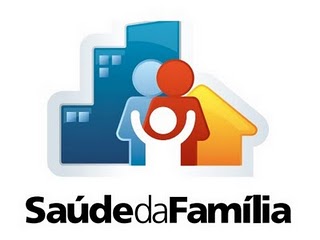 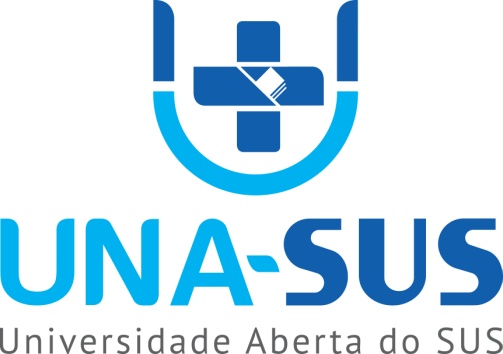 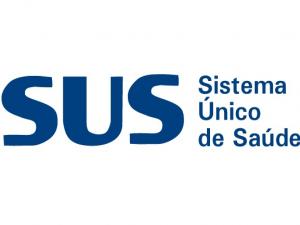 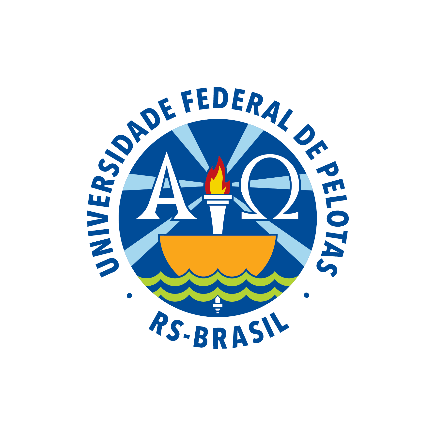